МИНИСТЕРСТВО СЕЛЬСКОГО ХОЗЯЙСТВА РОССИЙСКОЙ ФЕДЕРАЦИИ
ФЕДЕРАЛЬНОЕ ГОСУДАРСТВЕННОЕ БЮДЖЕТНОЕ ОБРАЗОВАТЕЛЬНОЕ УЧРЕЖДЕНИЕ ВЫСШЕГО ОБРАЗОВАНИЯ
РОССИЙСКИЙ ГОСУДАРСТВЕННЫЙ АГРАРНЫЙ УНИВЕРСИТЕТ – МСХА ИМЕНИ К.А. ТИМИРЯЗЕВА
(ФГБОУ ВО РГАУ-МСХА имени К.А. Тимирязева)
Калужский филиал
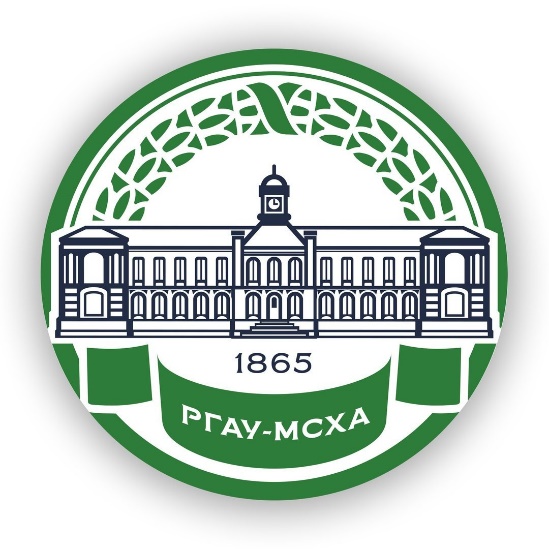 ИНСТУКЦИЯ ПО ДЕЙСТВИЯМ
директора филиала университета, заместителей директора филиала университета, деканов факультетов
ВЗРЫВНОЕ УСТРОЙСТВО ОБНАРУЖЕНО НА ВХОДЕ ПРИ ПОПЫТКЕ ПРОНОСА
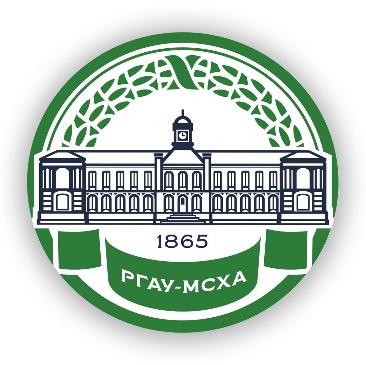 ВЗРЫВНОЕ УСТРОЙСТВО ОБНАРУЖЕНО НА ВХОДЕ ПРИ ПОПЫТКЕ ПРОНОСА
Действия руководителей
1. Незамедлительно информировать о происшествии:
   1.1. Оперативные службы.
   1.2. Подчиненных сотрудников.
   1.3. Сотрудников охраны.
   1.4. Правообладателя объекта, вышестоящий орган.
   1.5. Руководителя филиала Университета, в случае его отсутствия на рабочем месте.
2. Принять все меры к незамедлительной передаче по системе оповещения сообщения (громкая связь), в случае несрабатывания (отказа, уничтожения) системы оповещения - любым доступным способом.
3. Дать работнику охраны распоряжение о передаче посредством системы оповещения или любым доступным способом сообщения: «ВНИМАНИЕ! ЭВАКУАЦИЯ, ЗАЛОЖЕНА БОМБА!».
4. Обеспечить открытие и доступность коридоров и эвакуационных выходов.
5. Обеспечить контроль за осуществлением эвакуации людей в соответствии с планом эвакуации.
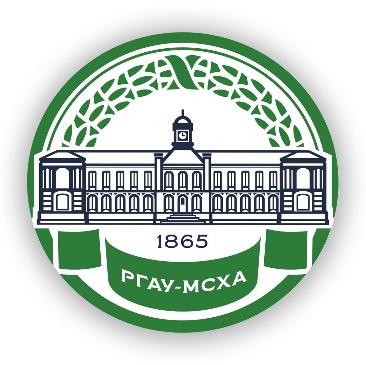 ВЗРЫВНОЕ УСТРОЙСТВО ОБНАРУЖЕНО НА ВХОДЕ ПРИ ПОПЫТКЕ ПРОНОСА
Действия руководителей
6. По завершении эвакуации дать указание об информировании родителей (законных представителей) о временном прекращении учебного процесса.
7. Направить к месту сбора назначенных лиц для осуществления контроля за передачей обучающихся родителям (законным представителям).
8. Находиться вблизи объекта до прибытия оперативных служб.
9. После завершения работы оперативных служб и по их рекомендациям обеспечить проведение мероприятий по ликвидации последствий происшествия.